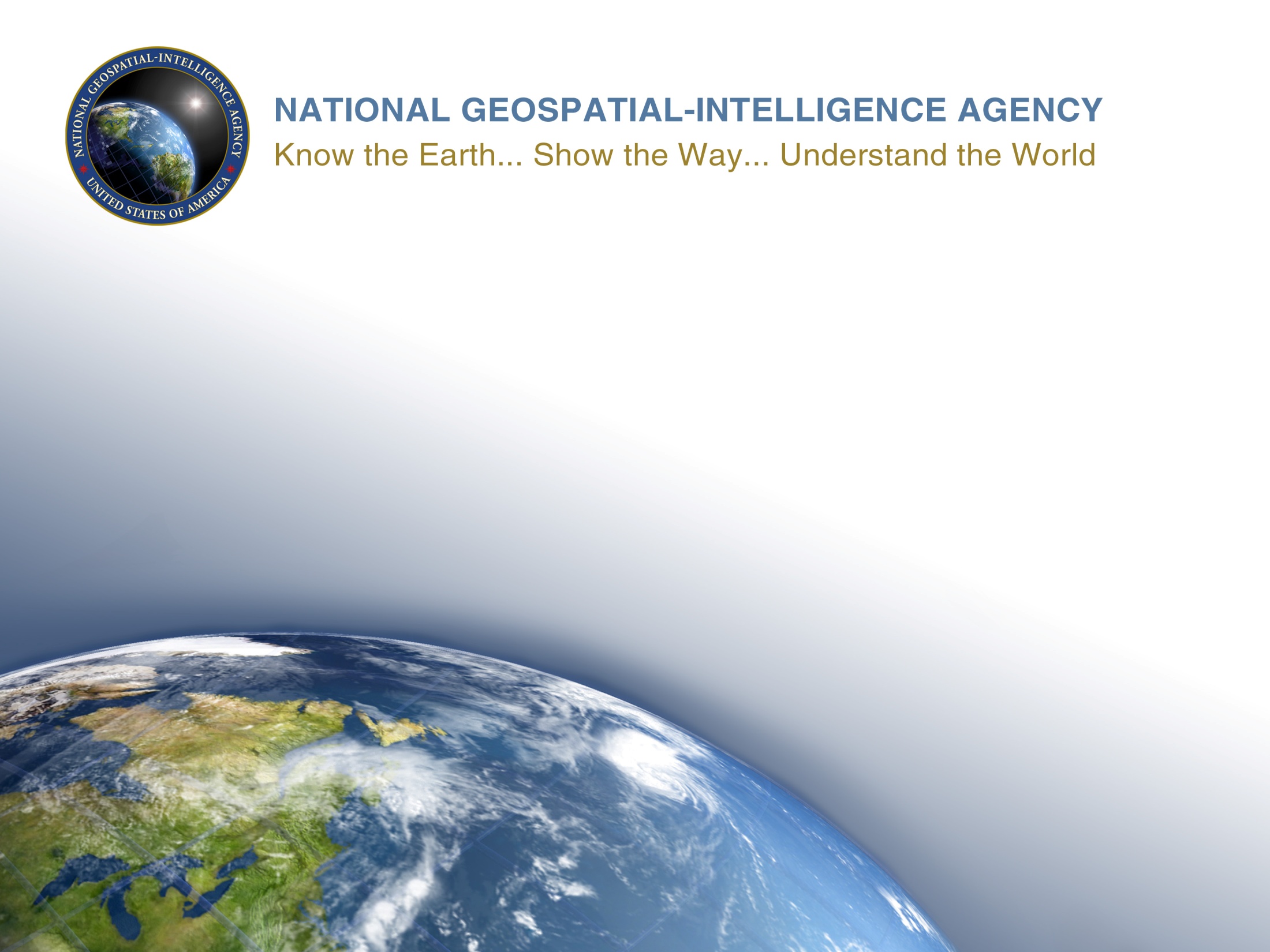 Updating S-49 (Mariners’ Routeing Guide)
Michael Kushla
28 January 2019
1
Agenda
Background Information.

Basic Content of S-49.

Areas of Potential Changes.

Discussion of Proposed Changes.

The Way Forward.
Background Information
S-100WG Underkeel Clearance Management System Project Team (UKCMPT) requested NIPWG include UKCM System information in Marine Traffic Management (S-127).

NIPWG developed the Jussland UKCM System for S-127.

No official definitions existed for UKCM Systems.

NIPWG and the UKCMPT developed definitions for Static UKCM Systems and Dynamic UKCM Systems. (NIPWG6 Paper 6-09.1)

NIPWG Chair requested information on how the UKCM Systems definitions may affect the Mariners’ Routeing Guide.
Example of Mariners’ Routeing Guide
Basic Content of S-49
Section 1—Introduction.
Section 2—Recommendations—Format, layout, title, maintenance, language, symbology, acronyms, abbreviations, geographic location, and type of information.
Section 3—Recommended Information:	
Definitions:
Mariners’ Routeing Guide—A document used in conjunction with nautical charts or other nautical publications to provide the mariner with special information to plan safe navigation.
ESSENTIAL (E)—Items of major importance to the safety of navigation guidance information.
USEFUL (U)—Items which would be helpful to the mariner and its inclusion in an MRG would facilitate its use.
NOT APPROPRIATE  (N)—Items which do not contribute to or may reduce the safety of navigation.
Use of IMO “Ships’ Routeing.”
Basic Content of S-49 (Continued)
Subject Matter—Items considered ESSENTIAL, USEFUL, and NOT APPROPRIATE and their enumeration order:








Section 4—Examples of Mariners’ Routeing Guides.
Areas of Potential Changes
Current information in proper E/U/N Subject Matter Categories?

Any information in E/U/N Subject Matter Categories suitable for deletion?

New E/U/N Subject Matter Categories?

Modifications for Section 1, 2, or 3?

Depiction of availability of Mariners’ Routeing Guides in Section 4?
Discussion of Proposed Changes
Based on NIPWG Letter 5-2018 and Member State responses:
Current information in proper E/U/N Subject Matter Categories—Consensus is YES.
Current information in E/U/N Subject Matter Categories appropriate for deletion—Consensus is NO.
Modifications/changes/updates for Section 1, 2, or 3—Consensus is NO.
Updated E/U/N Subject Matter Categories:
Category E2.3 currently reads “Underkeel clearance criteria and specific advice to deep draught vessels (if not included in E2.1 or E2.2).” 
Propose change Category E2.3 to read “Underkeel clearance criteria, including Underkeel Clearance Management Systems, and specific advice to deep draught vessels.”
Discussion of Proposed Changes (ESSENTIAL)
New ESSENTIAL item designated E4.3 (Areas to be Avoided (ATBA))—Two options:
Include, but only those close to shipping lanes.
Do not include. Already covered in E1.1 (Routeing Measures).
Would E3.3 be a more appropriate designation?

New ESSENTIAL item designated E4.4 (Vessel Traffic Service)—Two options:
Include. A VTS operates differently than an Vessel Reporting System.
Do not include. Already covered in E4.1 (Vessel Reporting Systems).
Discussion of Proposed Changes (USEFUL)
New USEFUL item designated U6.6 (Seismic Activity):
Only if specific to the area.
Includes earthquakes, volcanoes, and tsunamis.

New USEFUL item designated U6.7 (Magnetic Anomalies)—For local variations based on ocean floor magnetism.

New USEFUL item designated U6.8 (Maritime Boundaries)—For special comments such as territorial sea, EEZ, harbor limits, 3-mile limits, etc.
Discussion of Proposed Changes(NOT APPROPRIATE)
New NOT APPROPRIATE item designated N8.2 (Automatic Identification System):
Consensus to include, with exception of Japan.
Japan has a requirement for vessels to include AIS Destination Indicating Symbols for AIS-based vessel reporting.
N8.2 is only intended to apply to AtoN-based AIS information, similar to N1.2 (Detailed characteristics of local Aids to Navigation), and would not refer to vessel reporting requirements.
Discussion of Proposed Changes(HO Availability of Routeing Guides)
Three options (no Member State consensus):
No changes to current format (as of November 2009).










Provide a URL web link to individual HO catalogues.
Eliminate this section in its entirety.
The Way Forward
28-31 January 2019—Discussion of proposed S-49 revisions at NIPWG6.
31 March 2019—Distribution of NIPWG Letter with S-49 Version 2.1.0 (draft) requesting final group comments.
30 June 2019—Closing date for receipt of group comments on S-49 Version 2.1.0 (draft).
Prepare S-49 Version 2.1.0 for submission to HSSC12 using existing Revision provisions described in IHO Resolution 2/2007.
Mid-March 2020—Latest submission time for papers for HSSC12.
Mid-May 2020 (projected)—Review and endorsement by HSSC12.
November 2020 (projected)—IHO Circular Letter issued to conduct the voting process by Member States.
January 2021 (projected)—Closing date for Member State approval/ disapproval.
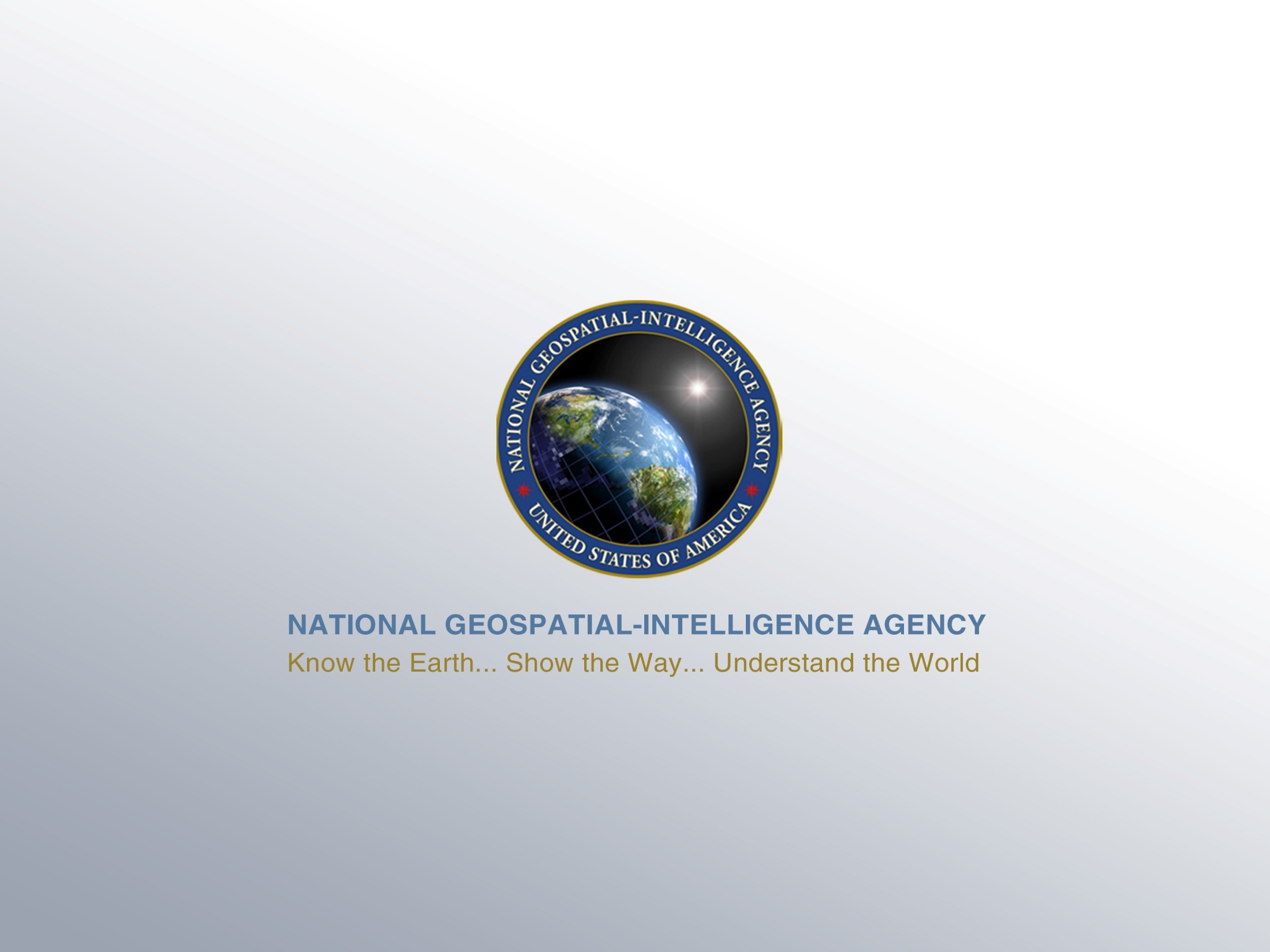 UNCLASSIFIED
14
UNCLASSIFIED